Мини-обзор генома и протеома бактерии или археи
Каждый студент должен составить мини-обзор и представить его для проверки в конце семестра.
Куратор этого задания А. Алексеевский
Материал для мини-обзора о «своей» бактерии/архее
Геном в формате fasta. Файл содержит одну или несколько последовательностей в зависимости от числа ДНК: хромосом, плазмид, др.
Протеом в виде таблицы генов, закодированных в геноме. Информация об одном гене – одна строка таблицы.Другие данные о геноме и протеоме по желанию студента Можно консультироваться c преподавателем (например с ААл)
2
Мини-обзор для зачёта и для “души”:)
Для получения зачёта достаточно
1) Включить в него результаты выполнения ряда заданий блока 3 (ЭТ) и блока 4 (python). 
Возможно придётся включить что-то сверх, сейчас не могу  написать точнее.
2) Оформить мини-обзор используя один из шаблон  для оформления статей, предлагаемых в некоторых  научных журналах (Bioinformatics, JBCB, ….)
3
Русский (и английский) язык
Важно просто, коротко и ясно сформулировать свою мысль
Важно корректно изложить то, что вы узнали из литературы или от других людей, включая однокурсников – правильно оформить ссылки на источники.
4
“Для души”БиоИнформатика это биология изучаемая методами информатики
Желаю студентам
Придумывать интересные  вопросы о новом объекте (геноме), такие на которые можно найти ответ доступными средствами
Получать удовольствие от того, что удалось найти что-то новое для себя, даже если вы догадываетесь, что это ещё не нобелевка:)
Делать  ваши результаты доступными для других, т.е. включать их в отчёт. Не стесняться ошибок и неудач! Не ошибается тот, кто ничего не делает!
5
Геном - текст, с котором вы пока  не знаете как работать. С чего начать?
6
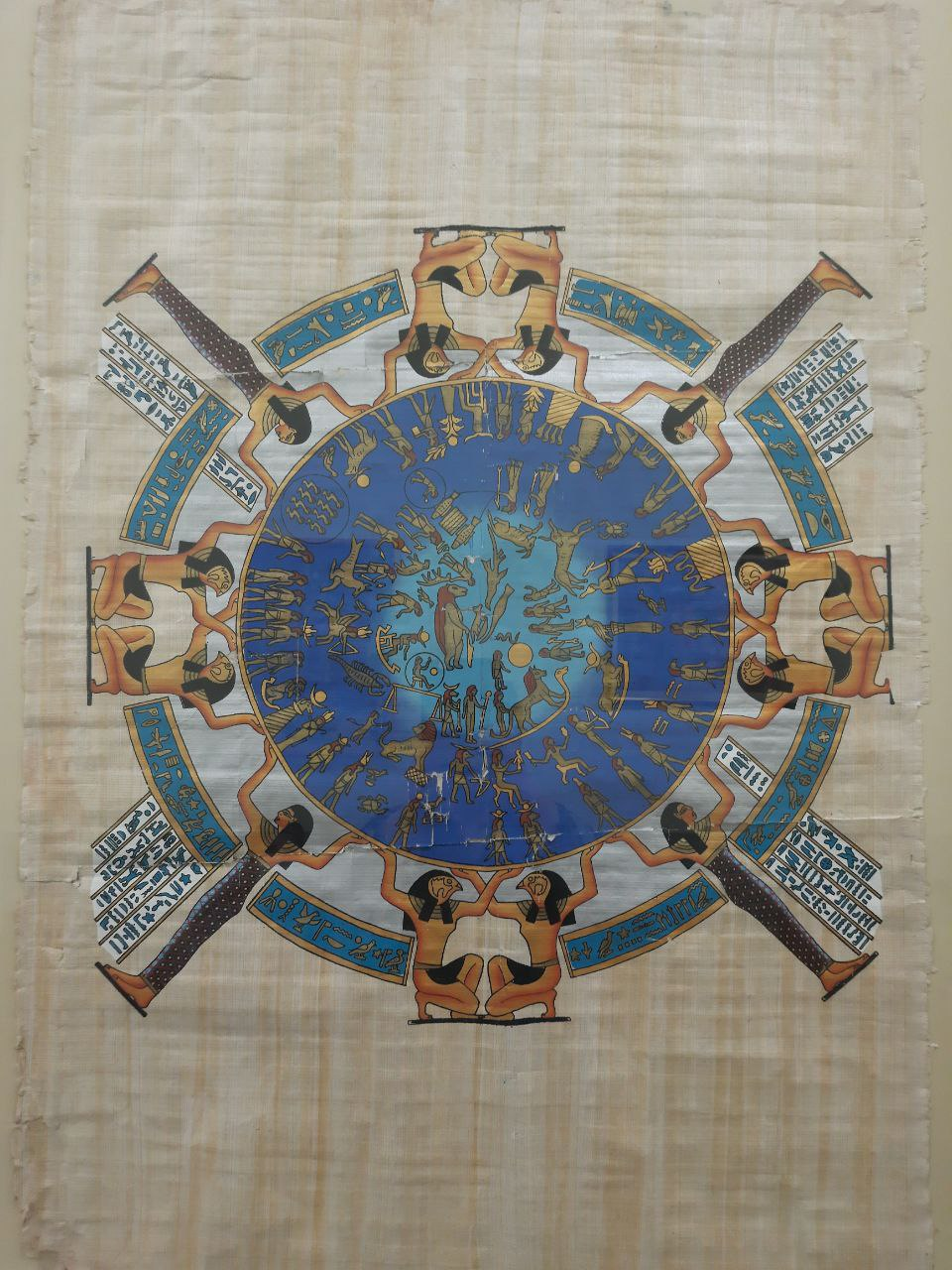 Объект, про который в науке много известно.

И как начать самому исследование этого объекта?
7
У меня согласно расписанию нет занятий на вашем курсе (кроме одного в конце семестра). 

Готов провести консультации по мини-обзору если одновременно соберется десять или больше желающих.Инициатива должна исходить от студентов.Старосты или активисты обращайтесь ко мне, если созреете.
8